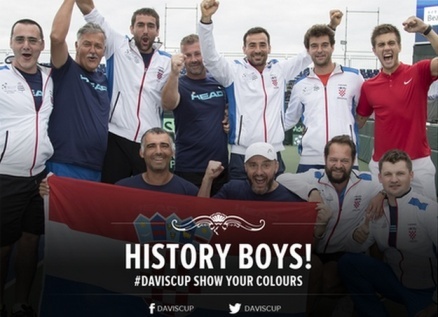 DAVIS CUP
Kako smo ušli u finale 2016
Gdje je počelo...
2015...Meč s Brazilom za ostanak u Svjetskoj skupini Davis cupa
Pred polazak na put Marin Čilić otkazuje nastup zbog ozljede
Igramo u sastavu: Čorić, Dodig, Škugor, Delić
Šanse za pobjedu nisu bile velike, no vjerovali smo da možemo
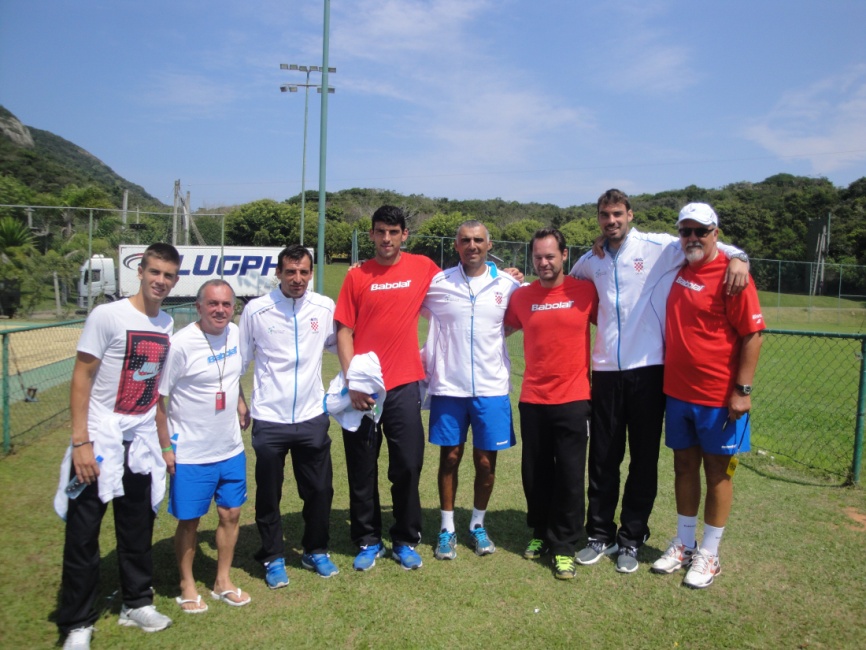 Brazil 2015
Odlučuje pobjeda u paru Dodiga i Škugora protiv njihove najače kombinacije Melo i Soares
Kod 2:1 za nas, Borna Ćorić pobjedjuje Belluccija u meču koji je dobio na borbenost, iako je u prvom dijelu meča Bellucci bio znatno bolji
Da je bilo 2:2 nastupio bi Dodig, iako je imao problema s ledjima
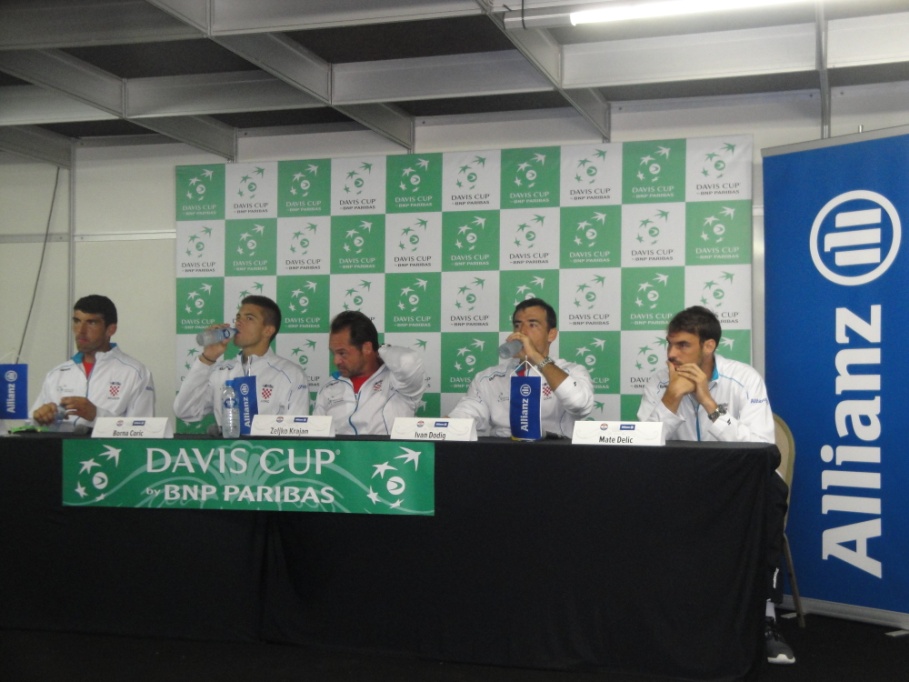 Sastanak u Zagrebu
Nakon ostanka u Svjetskoj skupini održan je sastanak na kojem su bili igrači i treneri, te predstavnici Saveza
Dogovoreno je da će igrači podrediti svoje obaveze na turnirima nastupima u Davis cupu slijedeće godine, 2016. te da ćemo pokušati osvojiti Davis cup
To je Olimpijska godina i može se dogoditi da najbolji neće igrati zbog zgusnutog kalendara
Stručni tim je proširen za još jednog trenera i fizioterapeuta, te je dogovoreno da na put ide i peti igrač po potrebi
1. kolo- Belgija
Prošlogodišnji finalist
Goffin u formi, dobiva oba singla
Par Škugor - Dodig donosi vodstvo 2-1
Na 2-2 pobjedu donosi Borna Ćorić
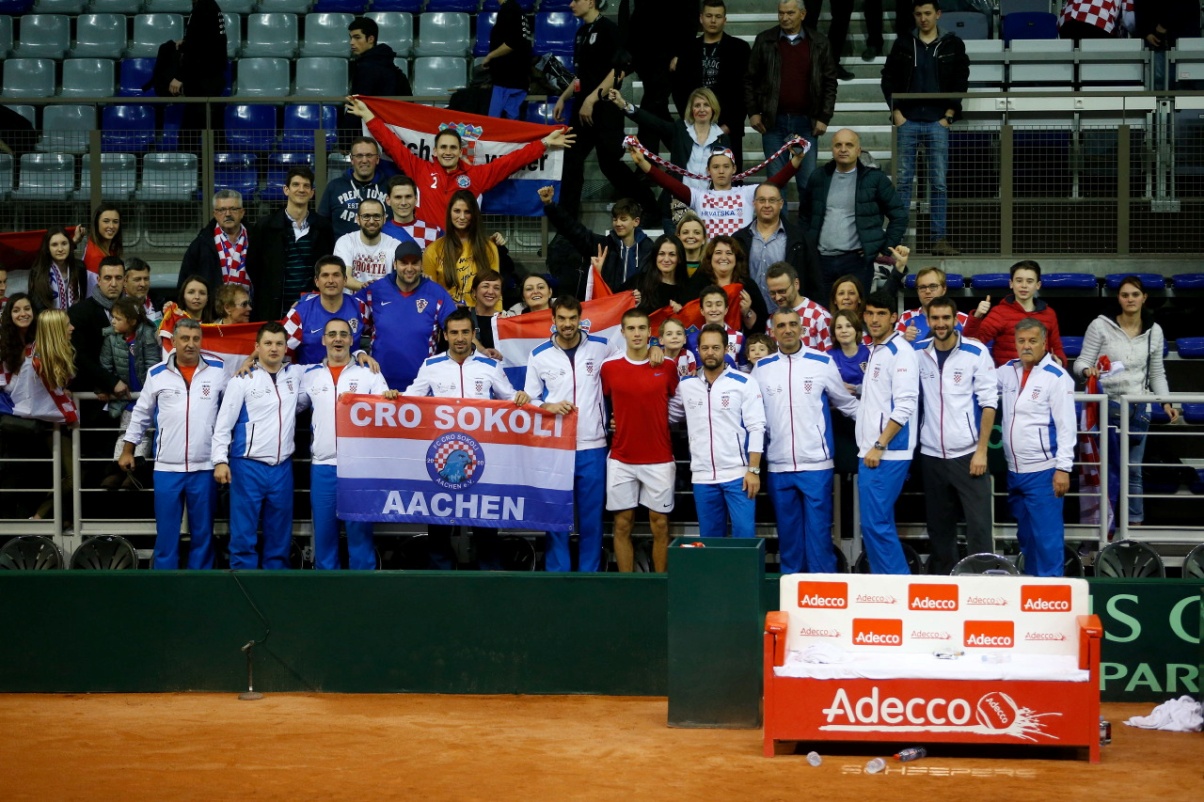 Četvrtfinale- SAD
Znali smo da možemo dobiti, iako su bili favoriti
Čilić kaže dan prije meča u svlačioni: Ovo moramo dobiti
Računali smo na 2 Čilićeva boda u singlu i na Borninu jednu pobjedu
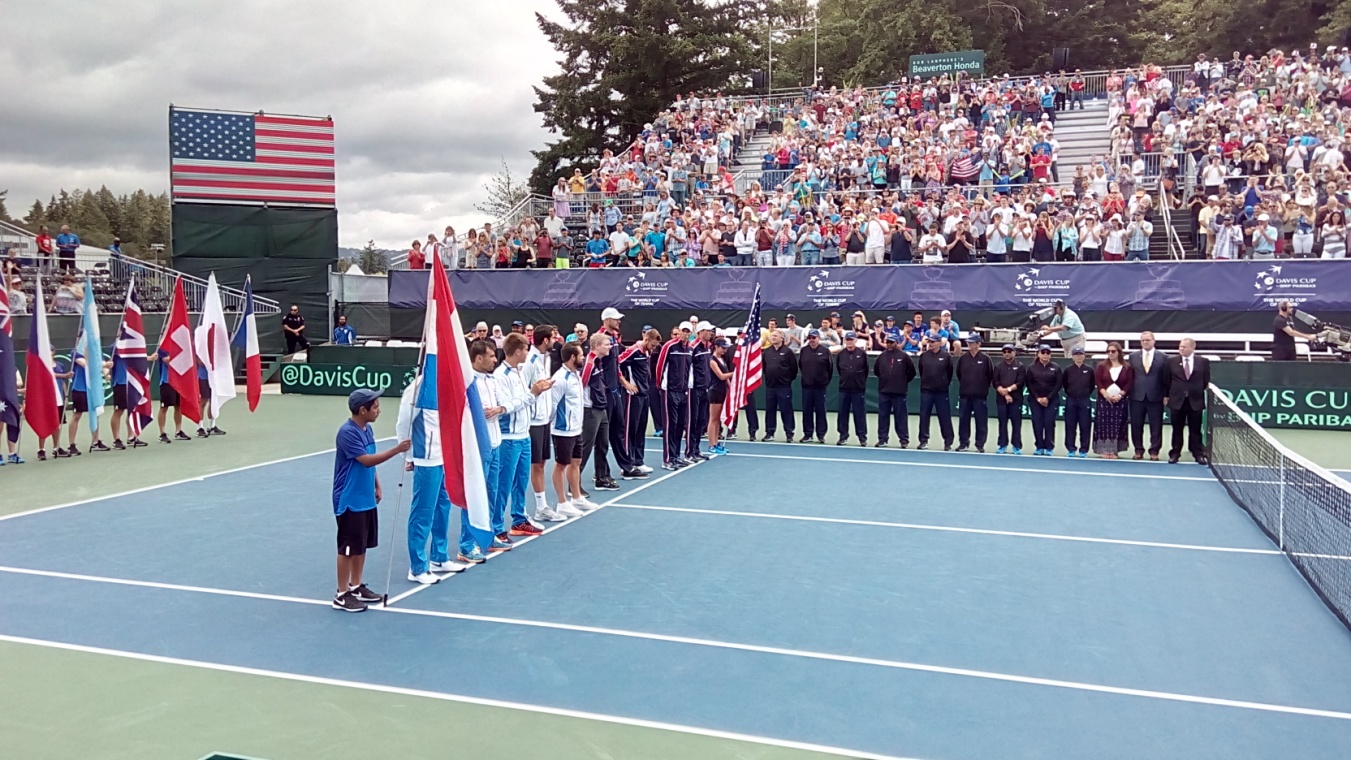 Četvrtfinale-Sad
Na treninzima Čilić igra odlično, a Borna je van forme
U prvom meču, Čilić propušta vodstvo od 2-0 u setovima protiv Socka
U drugom meču, Isner dobija Ćorića
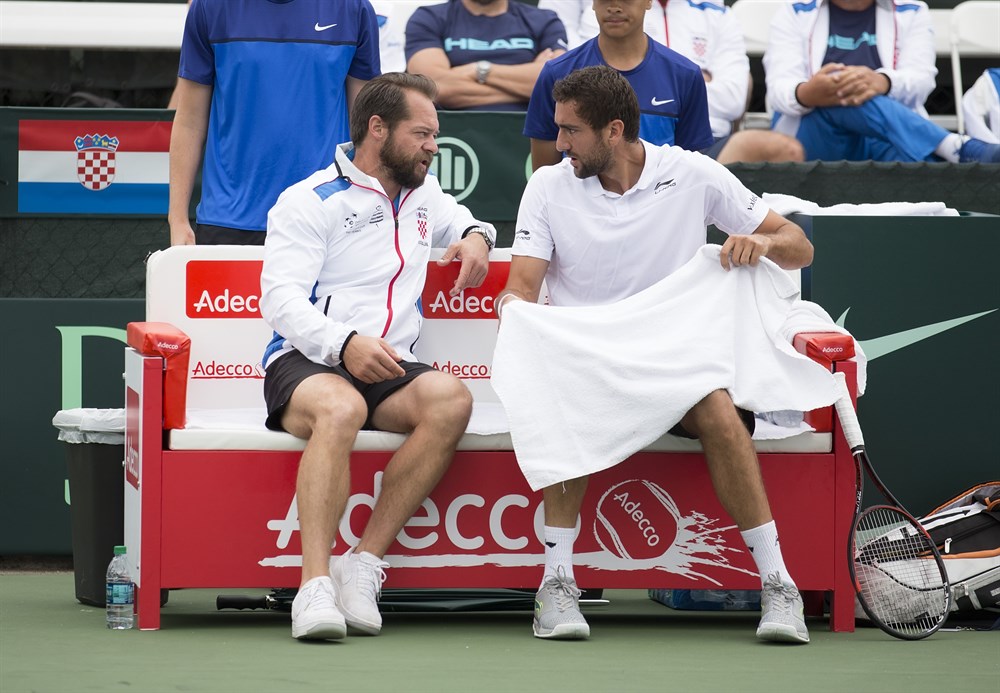 Četvrtfinale-Sad
Kod vodstva Amerikanaca 2-0, Dodig želi igrati parove sa Čilićem, kaže da jedino tako imamo šanse dobiti meč
Bili smo utučeni, ali se nismo predali, napravili smo dobru taktiku za meč protiv braće Bryan
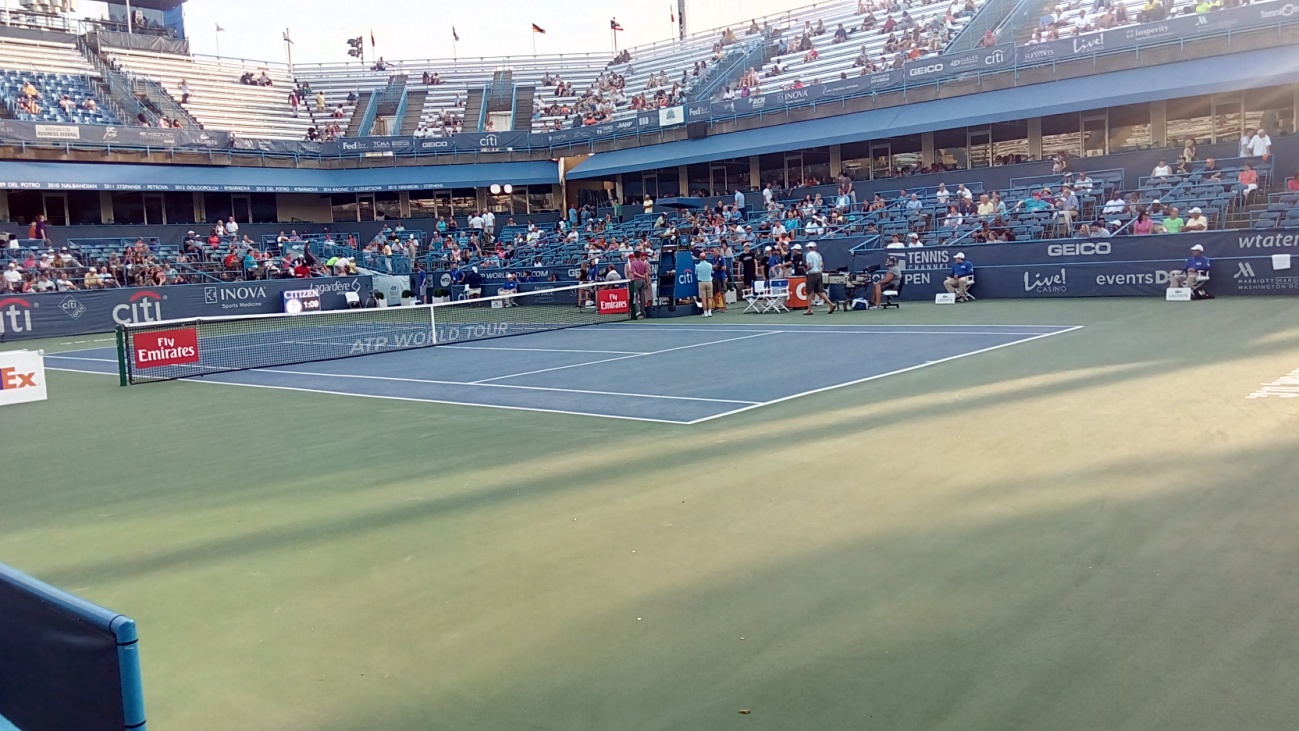 Četvrtfinale-Sad
Nakon naše pobjede u paru, cijeli američki tim je problijedio
Znali smo da Čilić nikad nije izgubio od Isnera
Na 2-2 Borna pokazuje koliko je veliki borac i kako je najbolji kad je najteže...Sock pada pod pritiskom
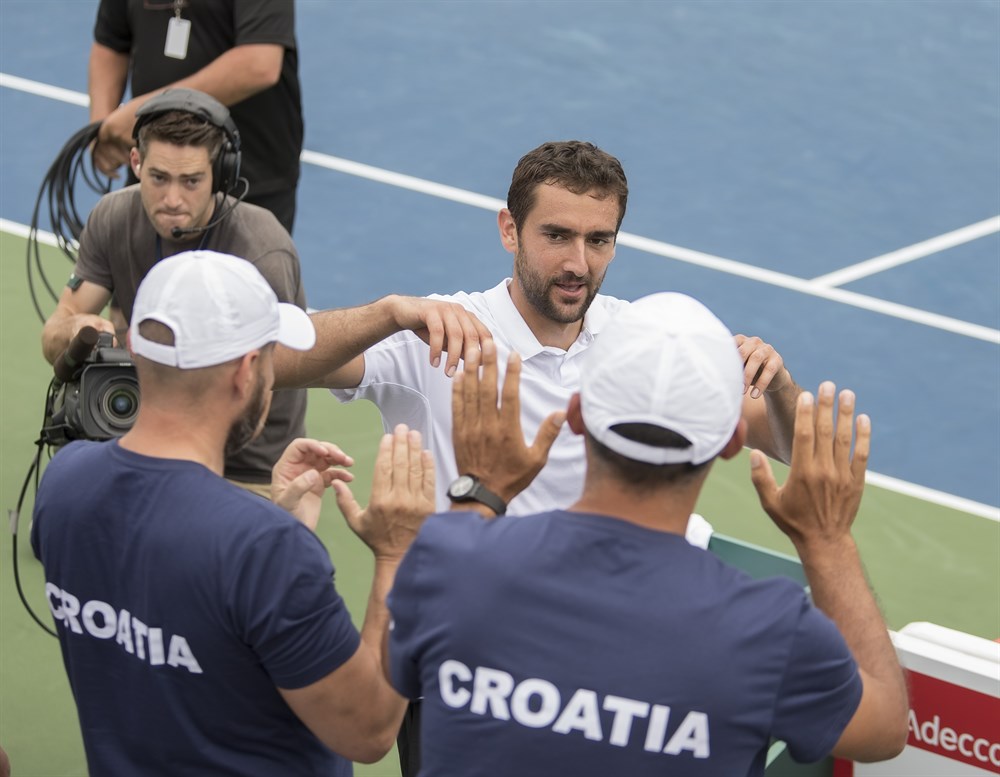 Četvrtfinale-Sad
Pobjeda 3-2, za povijest i ulazak u polufinale Davis cupa
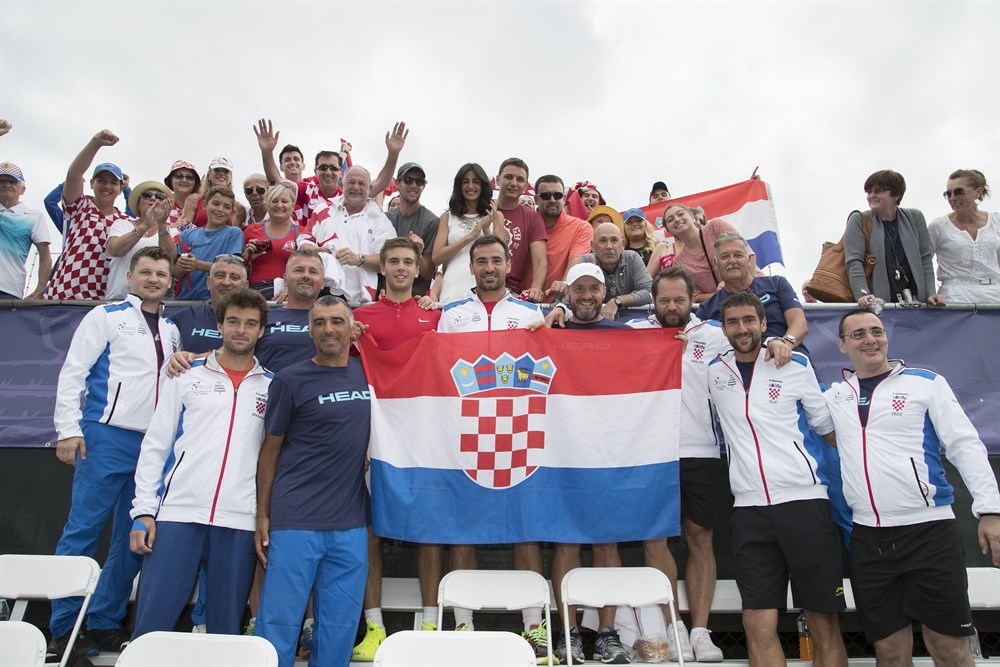 Polufinale-Francuska
Igra se u Zadru, prednost domaćeg terena
Tsonga ne dolazi, Monfils je stigao, ali odustaje, navodno zbog ozljede
Gasquet i Pouille igraju za Francuze
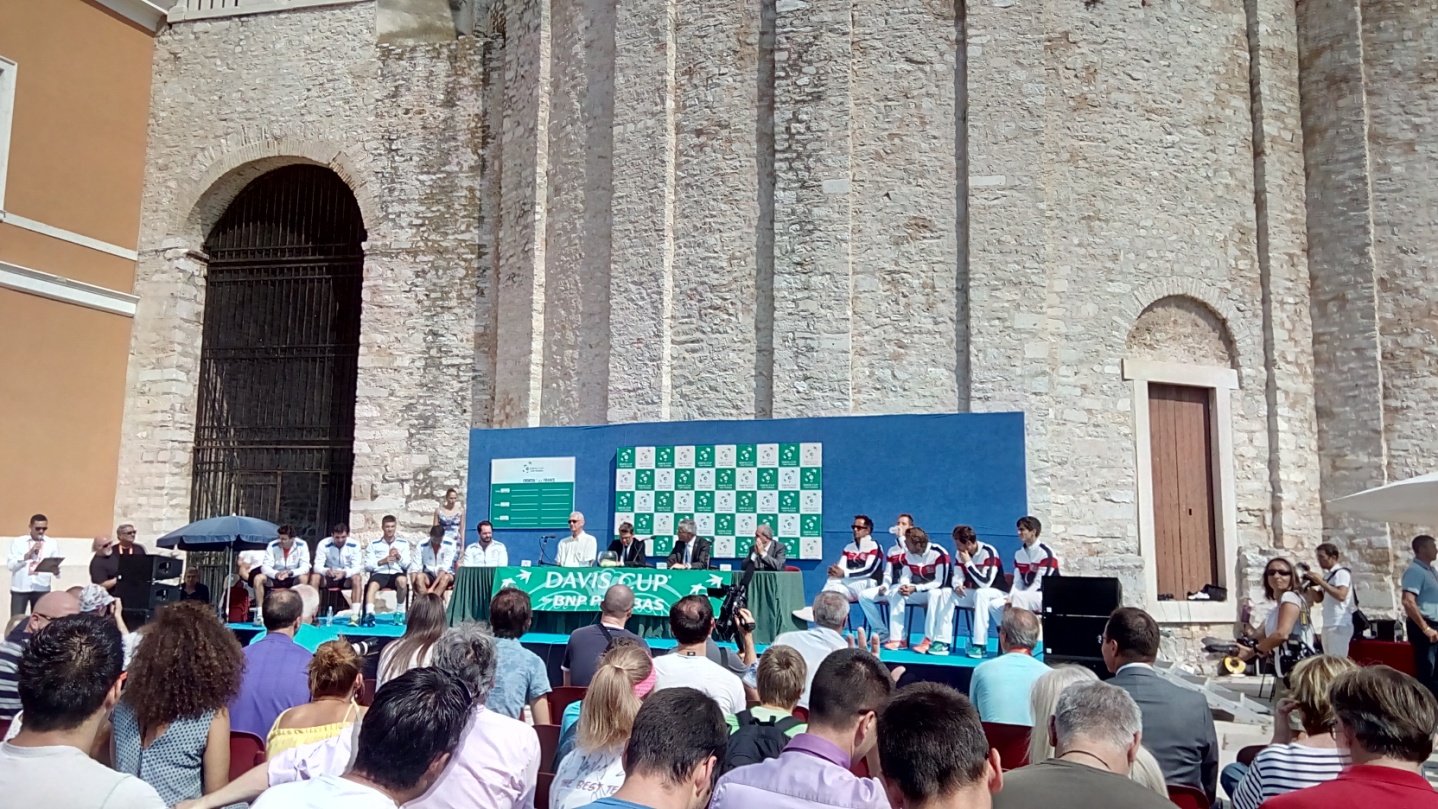 Polufinale- Francuska
Prvi dan Borna gubi od Gasqueta, ima problema s koljenom...Čilić igra odlično, pobjedjuje Lucasa Poulliea
Dodig i Čilić dobivaju Mahuta i Herberta, broj 1 u parovima
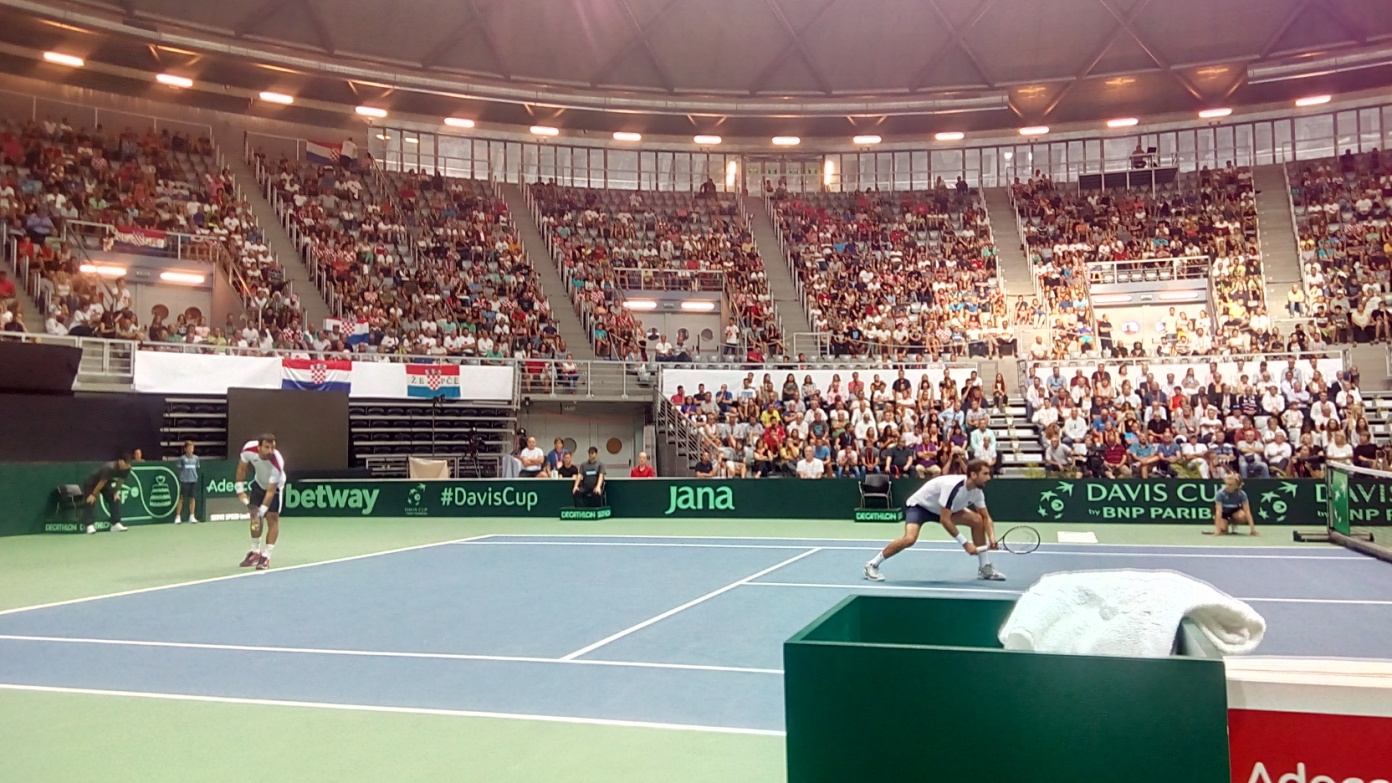 Polufinale- Francuska
Na 2-1 za nas, Čilić dobija Gasqueta
U finalu smo!!!
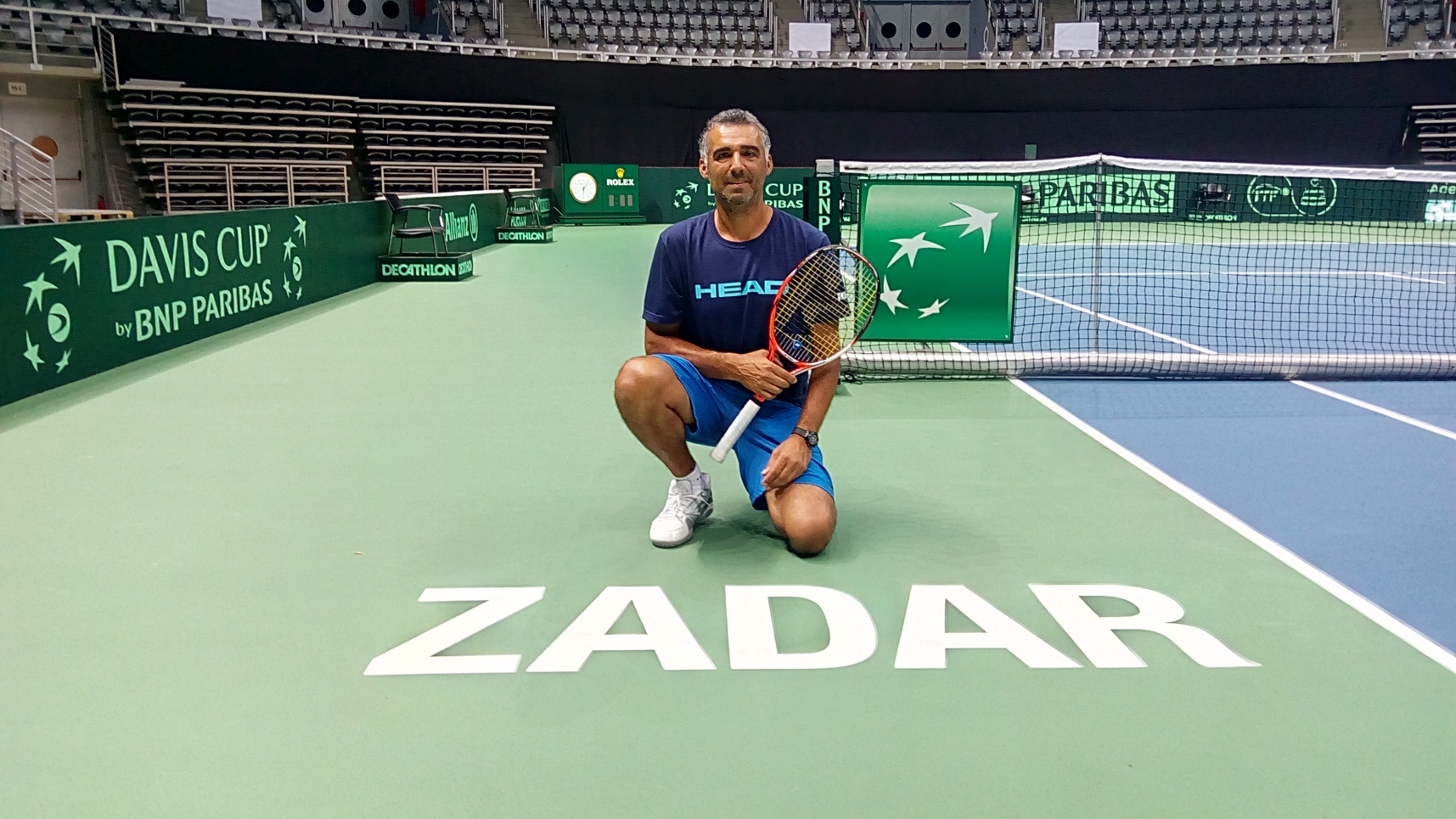 Finale Davis cupa 2016
Finale-Argentina
Igramo u Zagrebu, u Areni
Pozvan je i Karlović
Borna je nedovoljno oporavljen
Čilić je i dalje u odličnoj formi
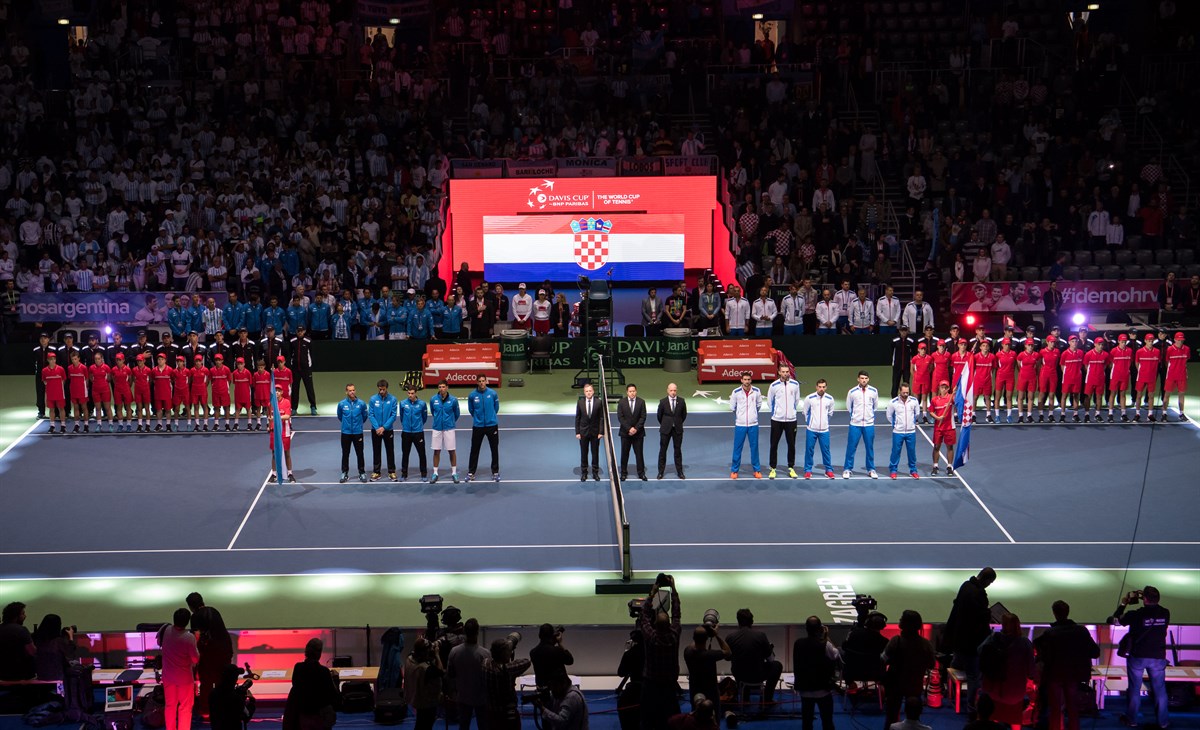 Finale-Argentina
Podloga je prespora, vidjelo se to već prvi dan
Čilić dobija Delbonisa, Karlović gubi od Del Potra
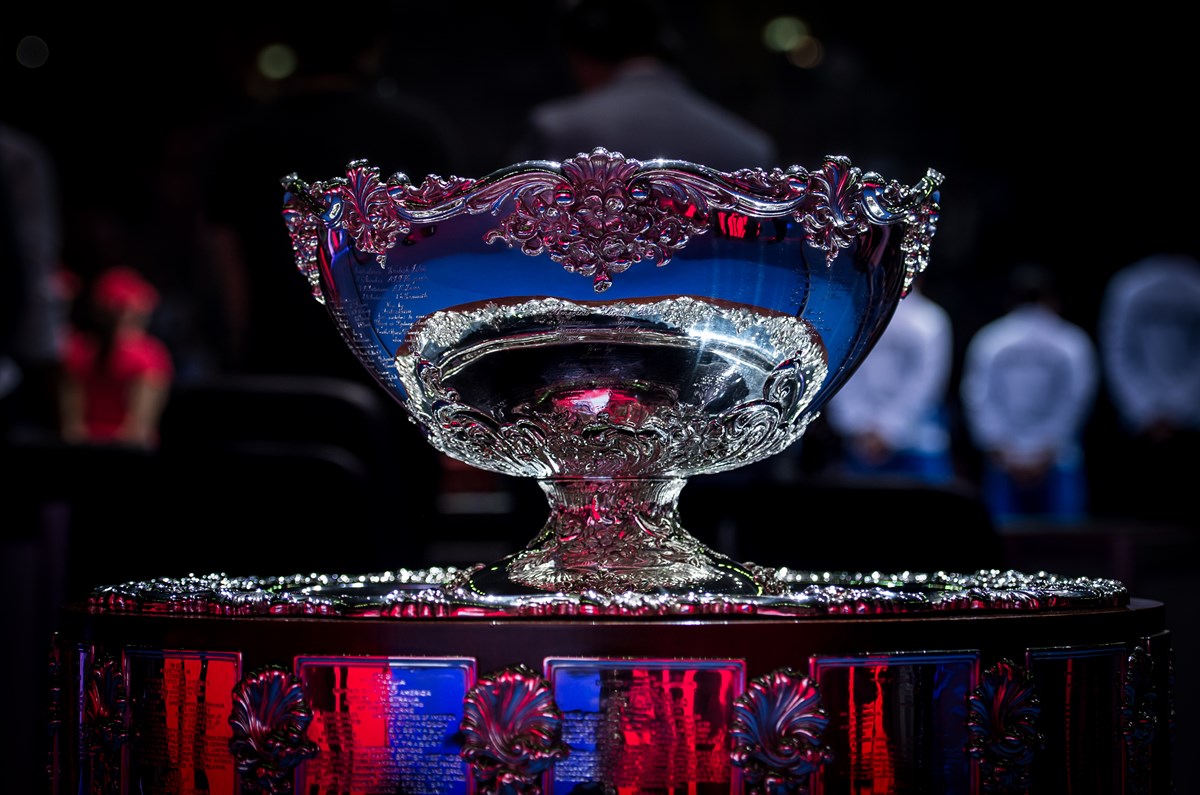 Finale- Argentina
Parove dobivamo
Sve nam ide u prilog, na korak smo do osvajanja nakon drugog dana
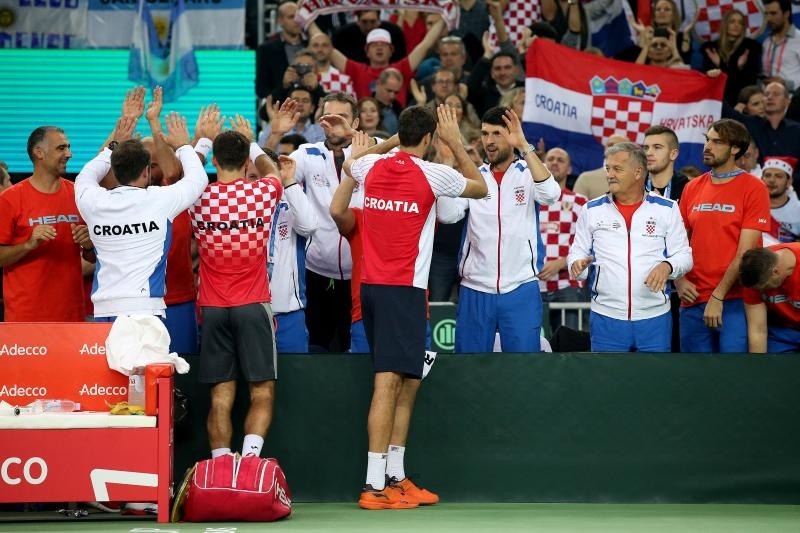 Finale-Argentina
Čilić vodi 2-0 u setovima, fali mu 6 poena do pobjede
Igrao je odlično, držao sve pod kontrolom, no u odlučujućim trenucima nije bio odlučan i završio meč
Usporio je forhend dijagonalu
Nije išao na mrežu kad je stisnuo Del Potra na bekend strani
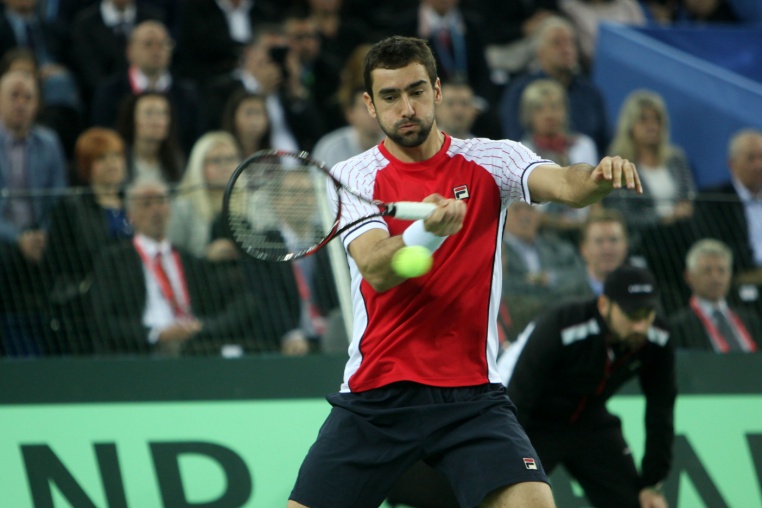 Finale- Argentina
Na 2-2 Karlović gubi od Delbonisa
Delbonis reternira i igra odlično, a Karlović nikako da udje u ritam
Delbonis je bio spreman, jer je znao da mora igrati, ako žele pobijediti, a Karlović je čekao u svlačionici nadajući se da će Čilić dobiti meč
Izgubili smo finale od Argentine
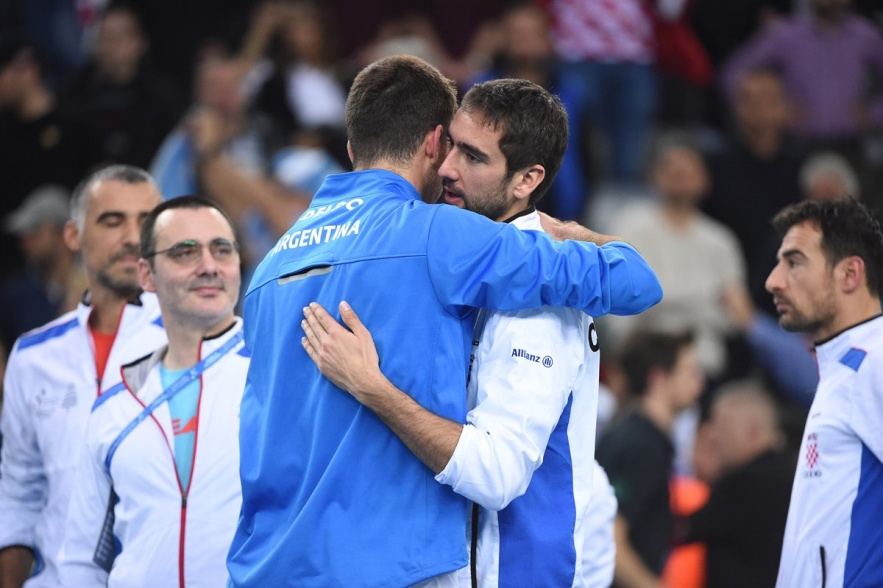 Finale Davis cupa 2016
Igrači: Marin Čilić, Borna Čorić, Ivan Dodig, Ivo Karlović, Franko Škugor, Mate Delić, Marin Draganja
Izbornik: Željko Krajan
Stručni stožer: Igor Šarić, Lovro Zovko ( treneri), Robert Prusac, Velibor Viboh ( fizioterapeuti), Igor Borić, Srđan Matijašević ( doktori), Dado Hofšteter ( serviser reketa), Miroslav Zečić ( direktor Saveza)